PHRASES AND CLAUSES
PhD DORINA MACOVEI
A phrase - a group of words functioning in a sentence as a single part of speech. It does not have a subject or a verb, so it cannot stand alone as an independent unit—it can function only as a part of speech.

A clause  - a group of words with its own subject and verb. Like phrases, clauses enrich your written and oral expression by adding details and making your meaning more exact. Clauses also allow you to combine ideas to show their relationship. This adds logic and cohesion to your speech and writing.
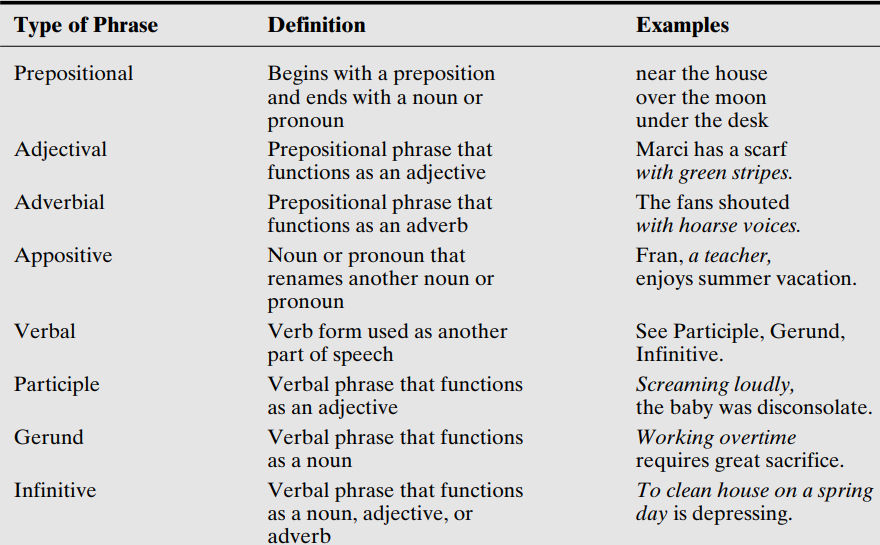 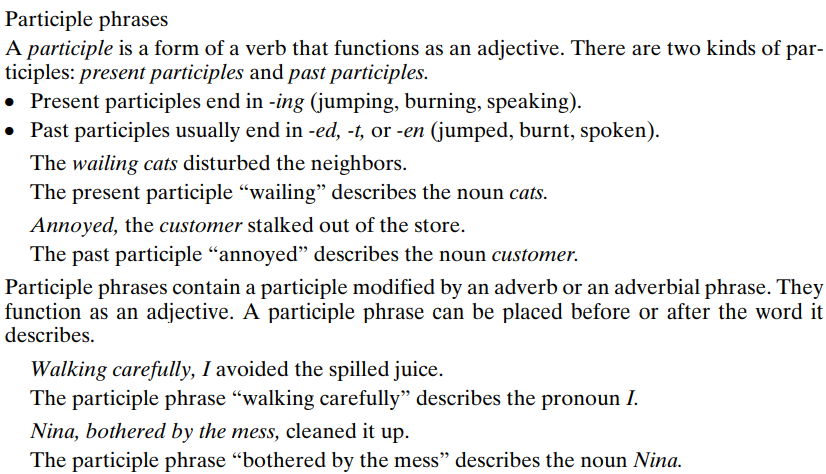 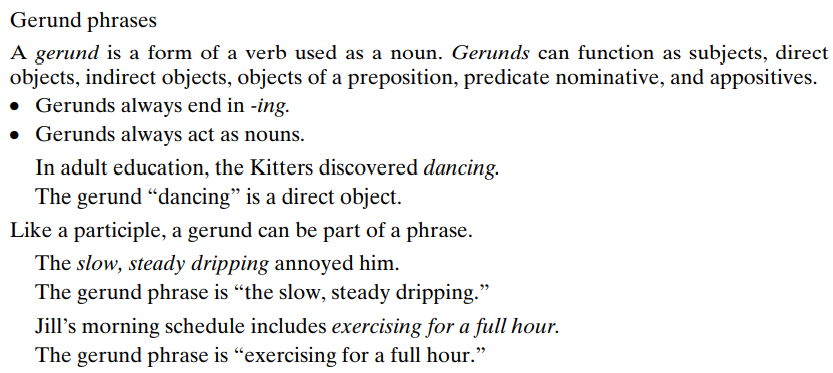 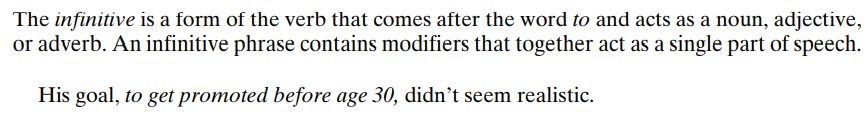 Find one or more sentences on the internet containing these phrases:
CLAUSES
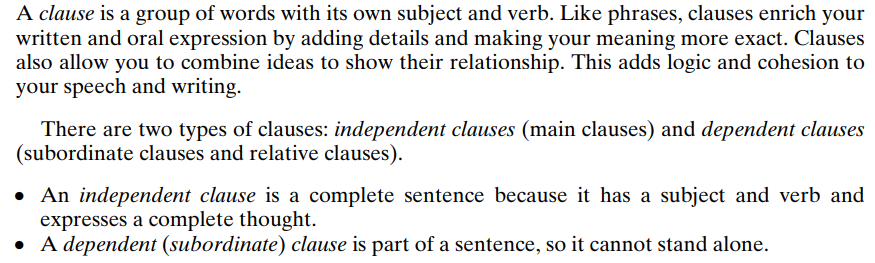 Four different kinds of main clauses:
declaratives (statements)
interrogatives (questions)
imperatives (orders/instructions)
exclamatives (used for exclamations)

Three different kinds of subordinate clauses: 
adverb clauses
adjective clauses
noun clauses
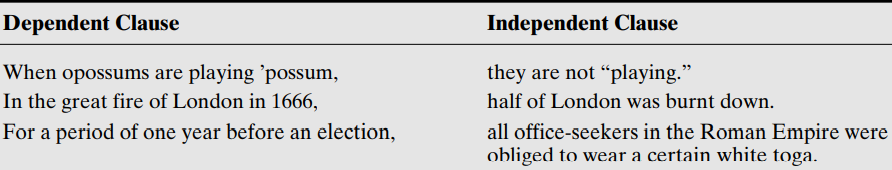 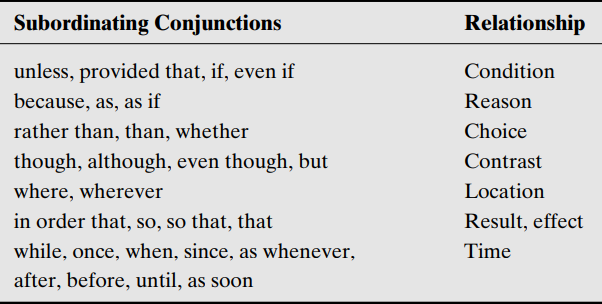 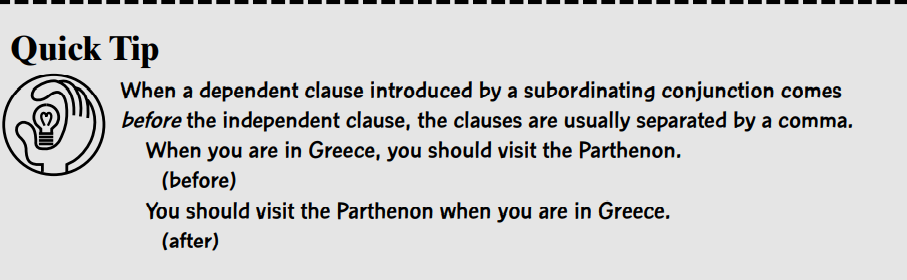 Four different kinds of main clauses:
declaratives (statements)
interrogatives (questions)
imperatives (orders/instructions)
exclamatives (used for exclamations)

Three different kinds of subordinate clauses: 
adverb clauses
adjective clauses
noun clauses
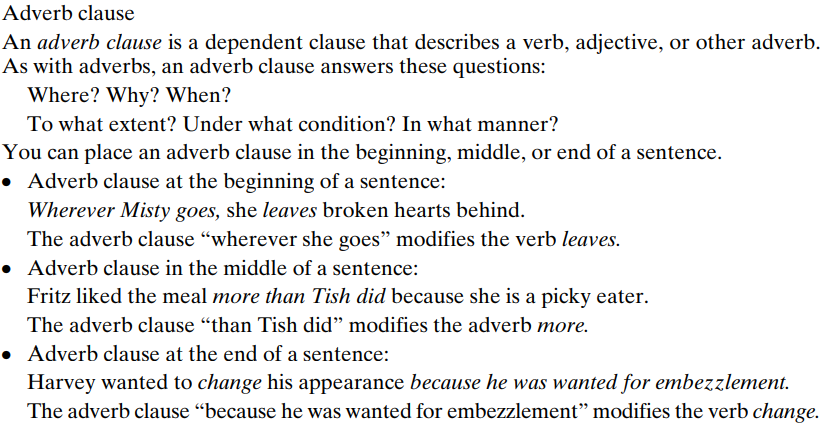 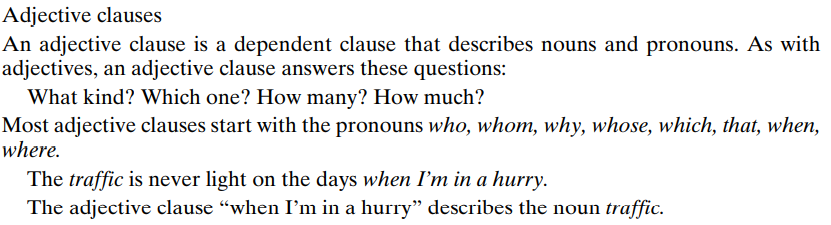 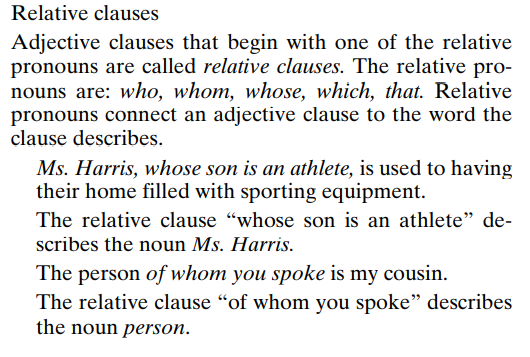 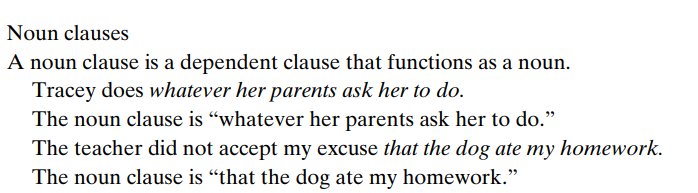 PRACTICUM (identify the clause type)
I’m looking for the red book that went missing last week.
Finn is asking for the shoes which used to belong to his dad.
You there, who is sitting quietly at the corner, come here and lead the class out.
I like what I hear.
You need to express that it’s crossing a line for you.
He knows how things work around here.
Alice did the dishes till her legs gave up.
Tina ran to the point of panting vehemently.
I went through the book at a lightning speed.
Adverb clauses.
You are an insurance company. You have to advertise 5 crazy insurance policies, each with a title and description beginning ‘in case’:
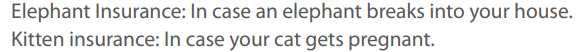 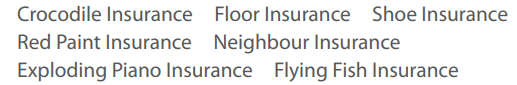 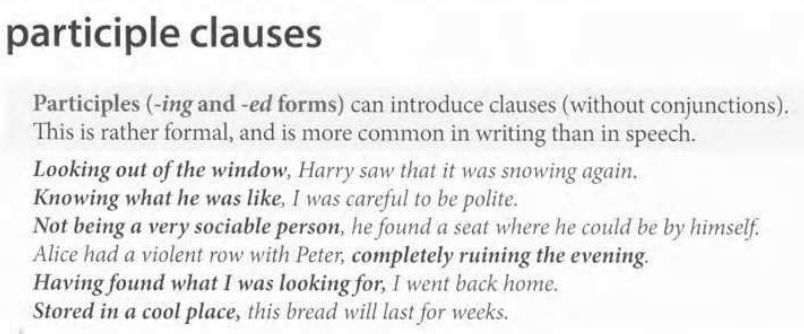 Participle clause = non-finite clause - They contain a Participle or an Infinitive Verb that makes the Subject and Verb evident even though hidden.
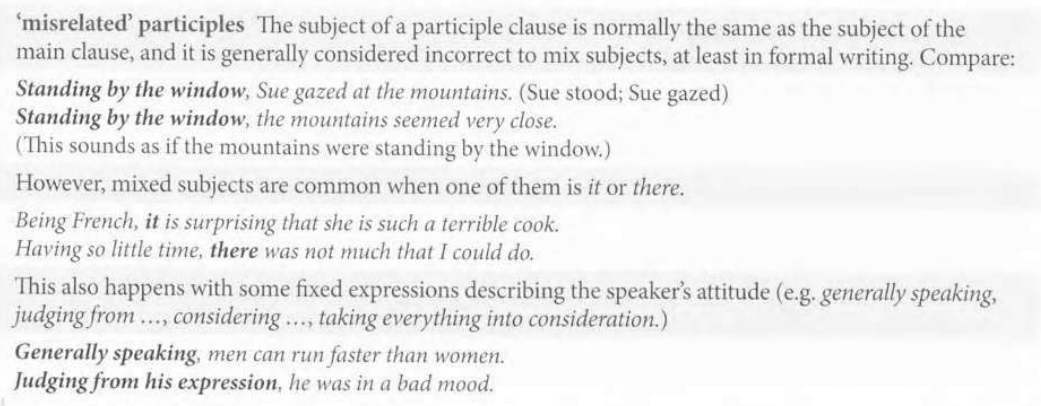 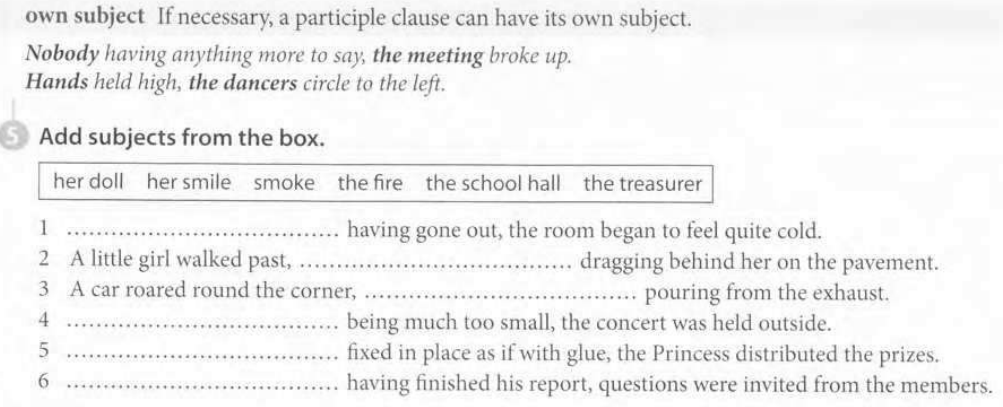 Question-word clauses
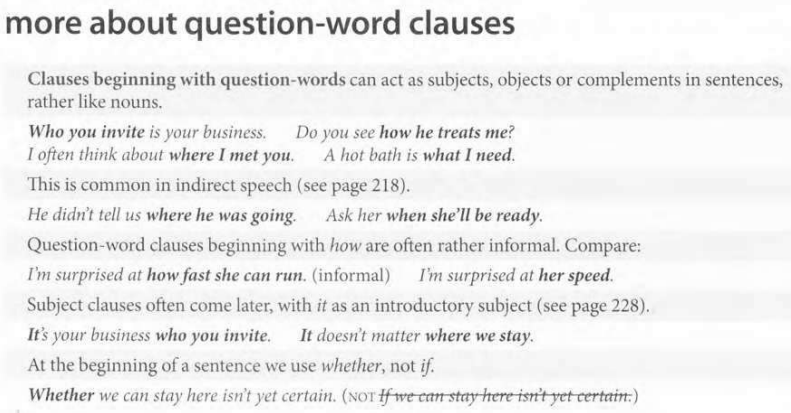 Continue the sentence using a noun clause
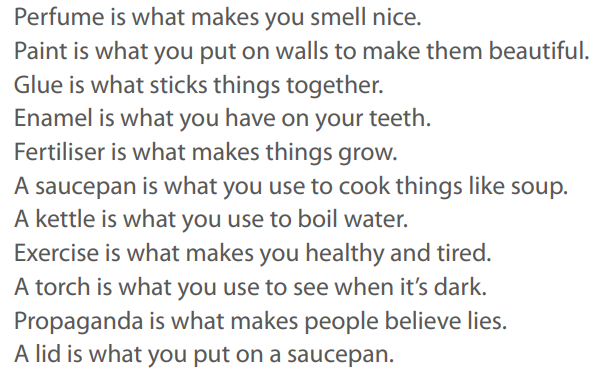 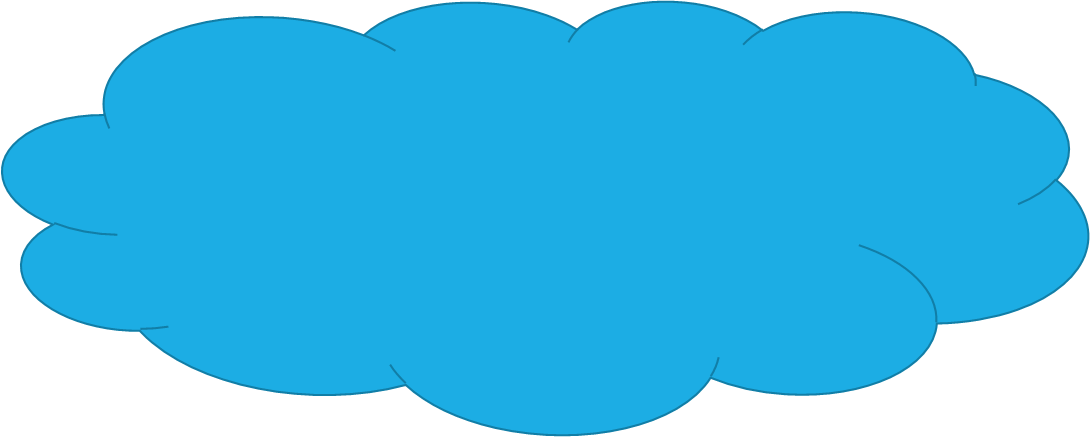 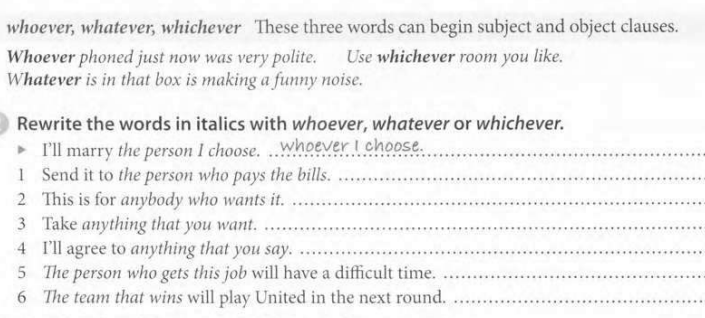